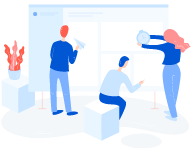 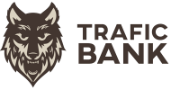 Marketplace of digital goods, how it should be
Best For Affiliates
Unique conditions that will help you get the most out of your traffic. Unique converting offers, with the highest commissions 
Best For Vendors
We'll package and add your digital product for free. We'll make a cool web site if you need one. And we'll find your customers ourselves. All you have to do is get paid.
Best For Customers
Customers love our products and get real results. No more "cats in a poke" and "murky" schemes. No scammers.
Everyone earns money here
TrafficBank benefits affiliates and vendots, and even products buyers. The Win-Win-Win strategy in action
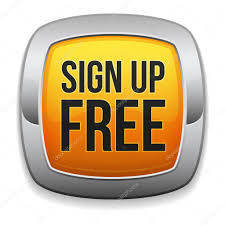 Marketplace of digital goods, how it should beRegister and start earning right from today. You can do it all!
+371 29196580 / trafficbank@mail.lv
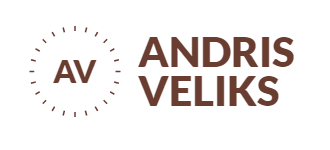 https://veliks.weebly.com/